VISION FOR CALVARY 
CHURCH & CHRISTIAN CENTRE 
2013 – 2018
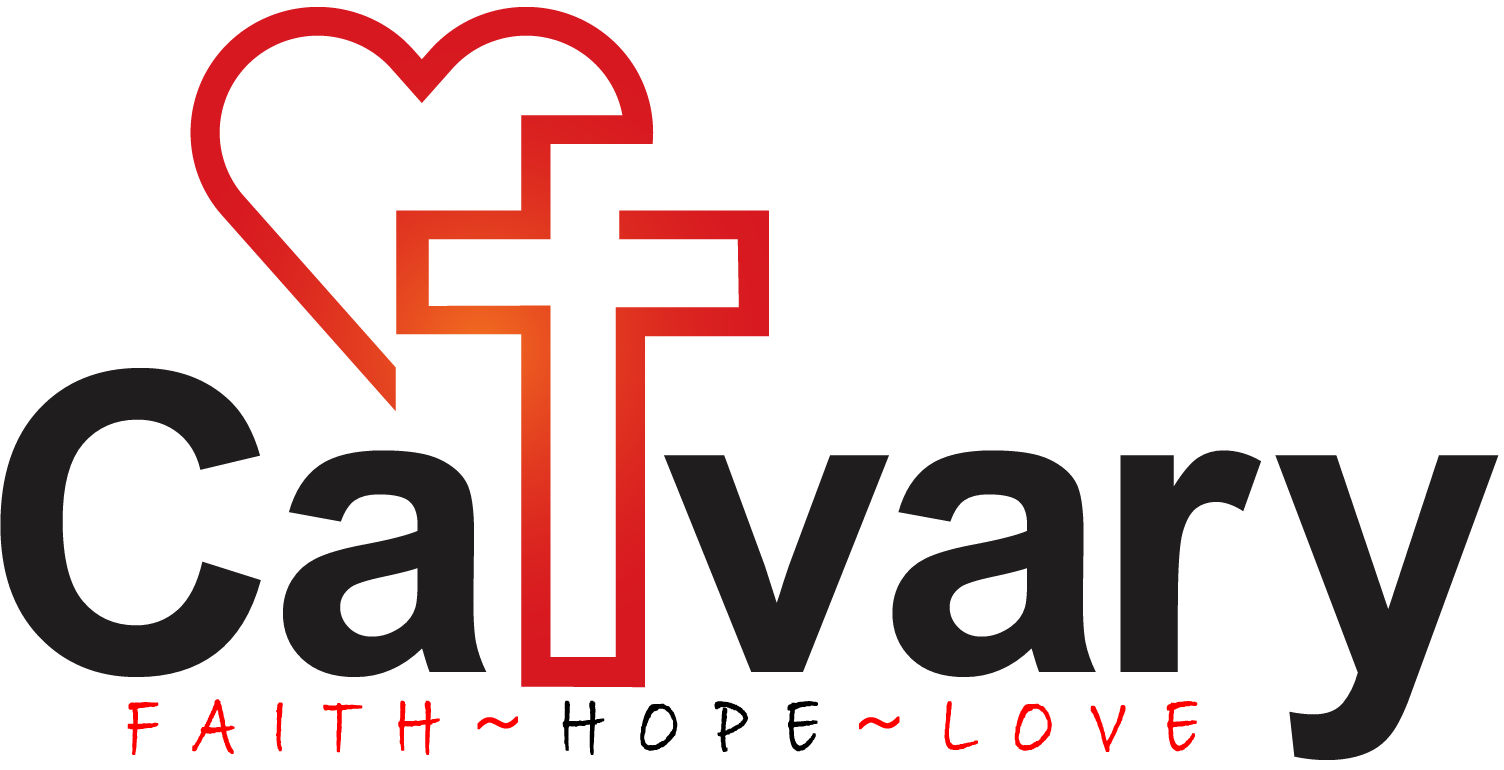 The will of God at the centre of 
everything we do. 

All members listening to,  and acting in unity on,  guidance from the Holy Spirit.
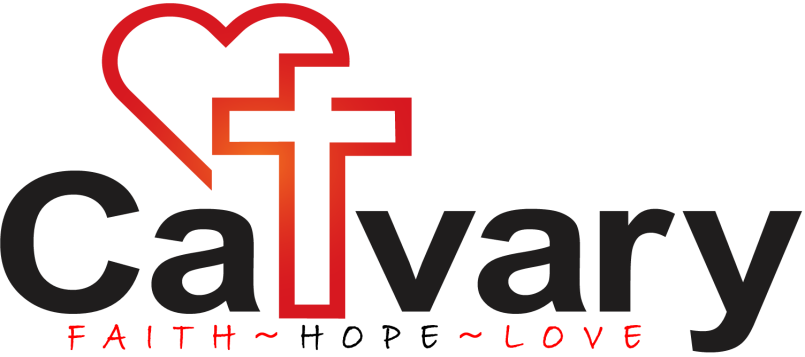 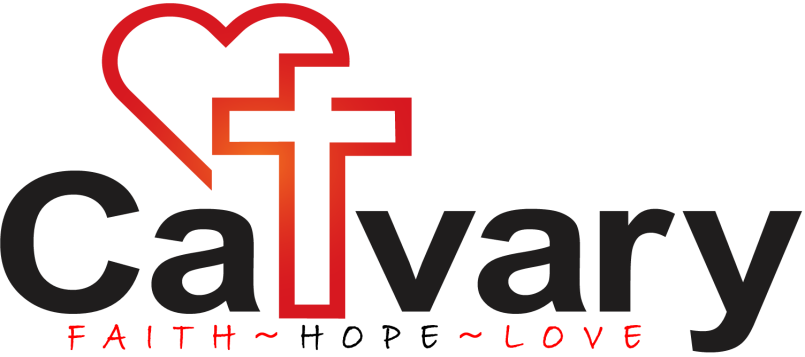 An unstoppable, rapid-growing army of God – fighting together for God’s truth to be upheld, and for freedom for the captives.
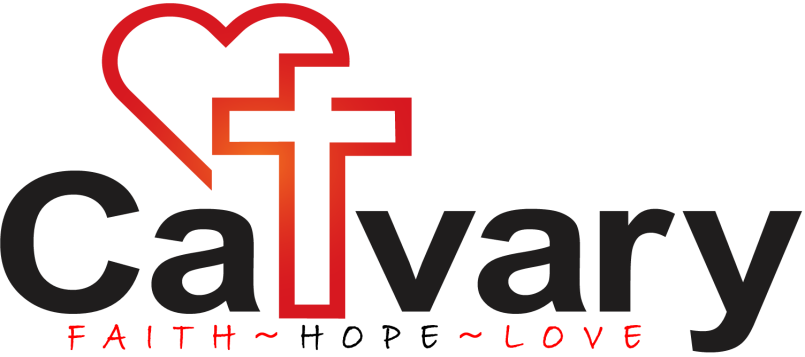 Daily signs, wonders and miracles following the preaching of the gospel - wherever members 
preach it
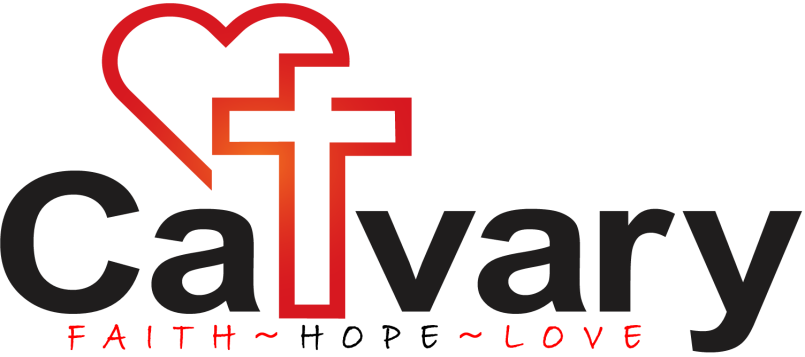 A family, full of joy, honour  and love – supporting and encouraging those who struggle (not  condemning them),  but yet upholding God’s word
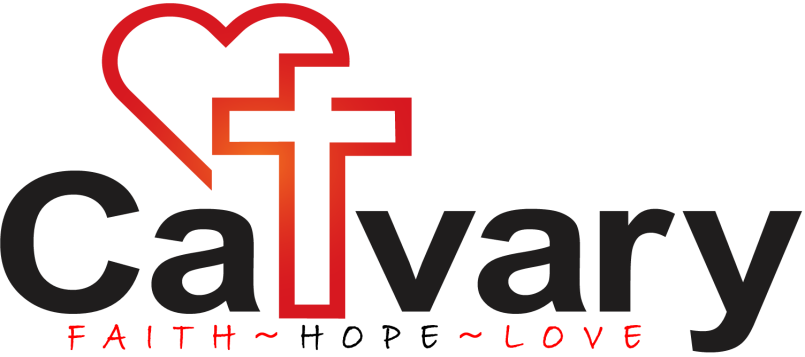 Every member using their Spirit-given gifts to further the Kingdom, and every member’s contribution equally valued
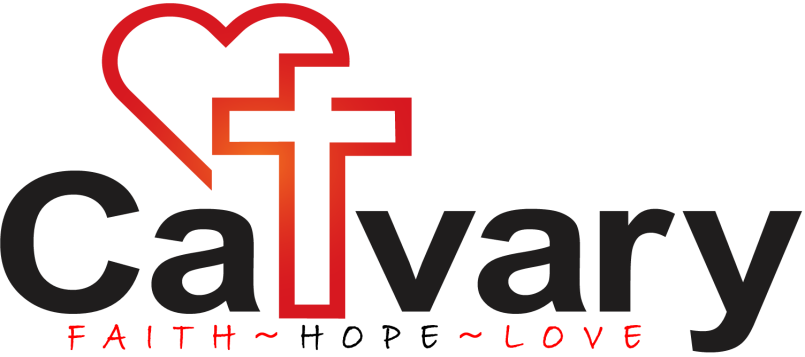 Leaders and members of all ministry teams, 100% committed to the vision,  and prioritising their time to see it happen
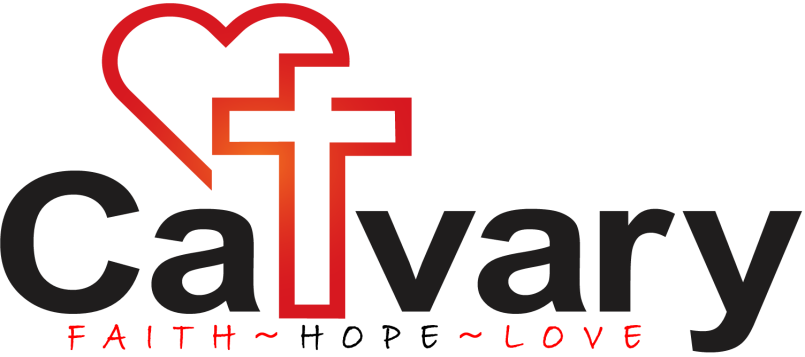 Sister church on Lyme Park,  in constant use by young people active in Kingdom Service – including providing work for the vulnerable and disadvantaged
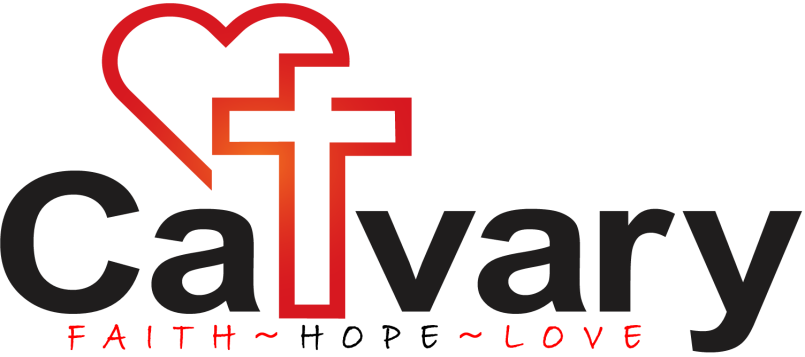 Holy Spirit led worship provided by young believers, being mentored, 
taught and released in their giftings, 
by experienced worship leaders 
and first class musicians.